STORIA
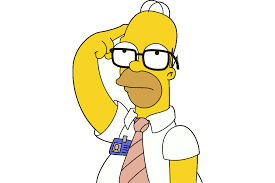 clac
UNA NARRAZIONE
ORALE
SCRITTA
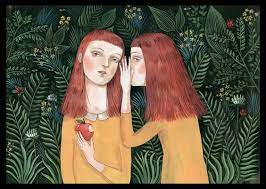 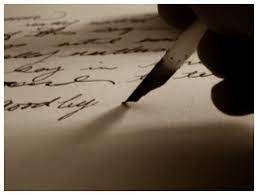 CHE RISPONDE A …
clac
COSA?
FATTI O AZIONI
Ad esempio
SUFFRAGETTE: 
RIVOLTE
Ad esempio
NAPOLEONE: CONQUISTE
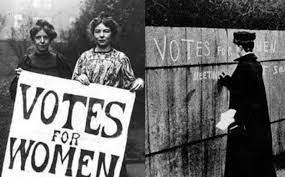 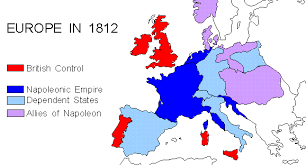 clac
CHI?
PERSONAGGI
 SINGOLI O COLLETTIVI
Ad esempio
NAPOLEONE
Ad esempio
SUFFRAGETTE
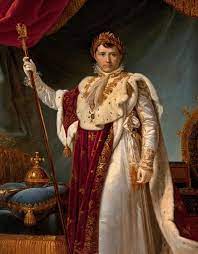 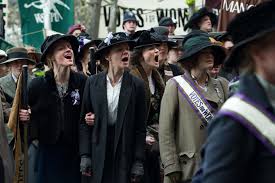 clac
QUANDO?
TEMPO
Ad esempio
NAPOLEONE:

 1795 - 1821
Ad esempio
SUFFRAGETTE: 

1872-1918
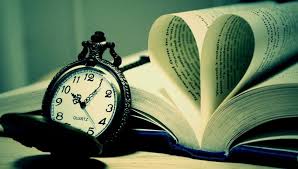 clac
DOVE?
SPAZIO
Ad esempio
NAPOLEONE: 
FRANCIA
Ad esempio
SUFFRRAGETTE: INGHILTERRA
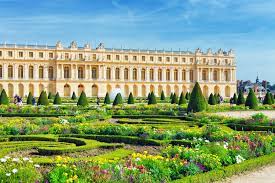 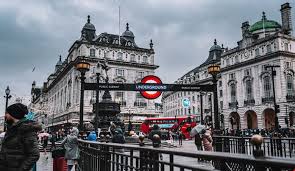 clac
COME?
MODI
Ad esempio
NAPOLEONE: GUERRA
Ad esempio
SUFFRAGETTE: 
ATTI DI RIVOLTA
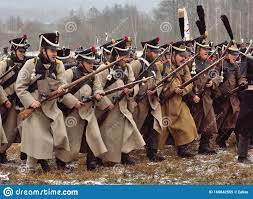 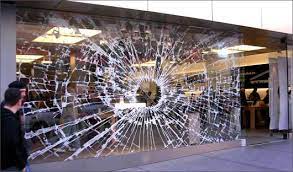 clac
PERCHE’?
MOTIVI
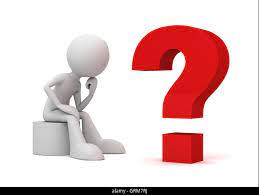 Ad esempio
NAPOLEONE
Ad esempio
SUFFRAGETTE
PER LA FRANCIA:
ESPANSIONE TERRITORIALE ESPANSIONE POLITICA ESPANSIONE ECONOMICA
POTERE PERSONALE
PER LE DONNE:
UGUAGLIANZA ECONOMICA
UGUAGLIANZA SOCIALE
UGUAGLIANZA POLITICA
(DIRITTO DI VOTO)
clac
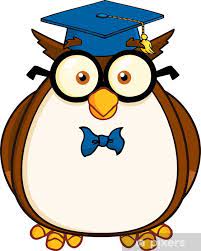 LA STORIA INDICA UNA NARRAZIONE – ORALE O SCRITTA
CHE RIGUARDA EVENTI CHE HANNO SEGNATO IL NOSTRO PRESENTE IN MODO POSITIVO (AD ESEMPIO I MOVIMENTI DI LIBERAZIONE) O NEGATIVO (LE DISTRUZIONI DI POPOLI).
LA STORIA QUINDI INDAGA SU
I FATTI (COSA)
I PERSONAGGI SINGOLI O COLLETTIVI CHE LI HANNO COMPIUTI (CHI)
IL TEMPO E LO SPAZIO IN CUI SONO ACCADUTI (DOVE, QUANDO)
I MODI E I MOTIVI PER CUI SONO SUCCESSI (COME, PERCHE’?)
clac
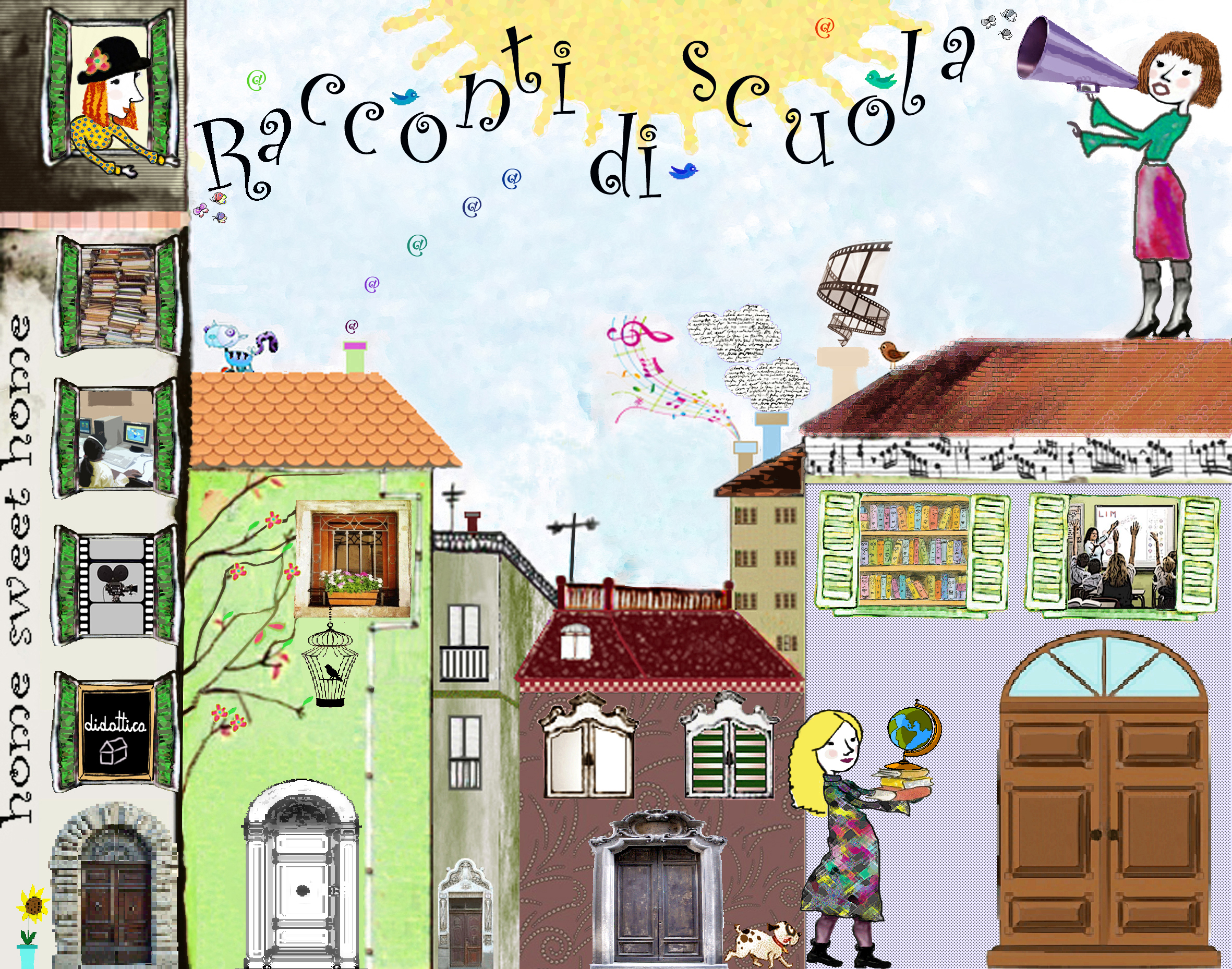 The End
clac